Low power CDN
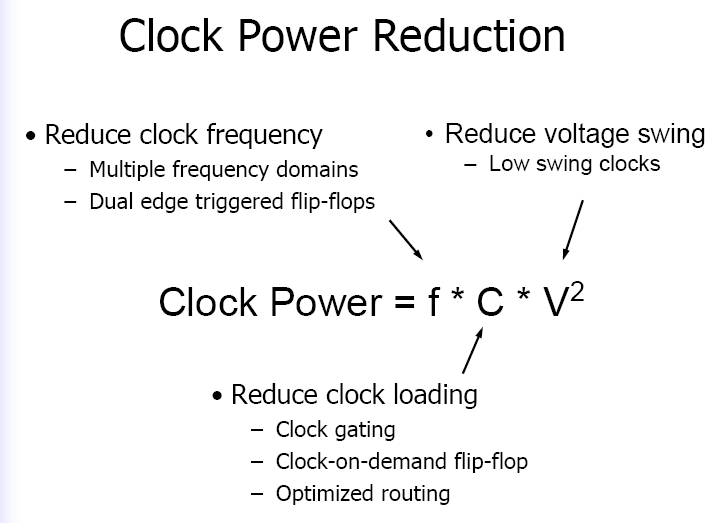 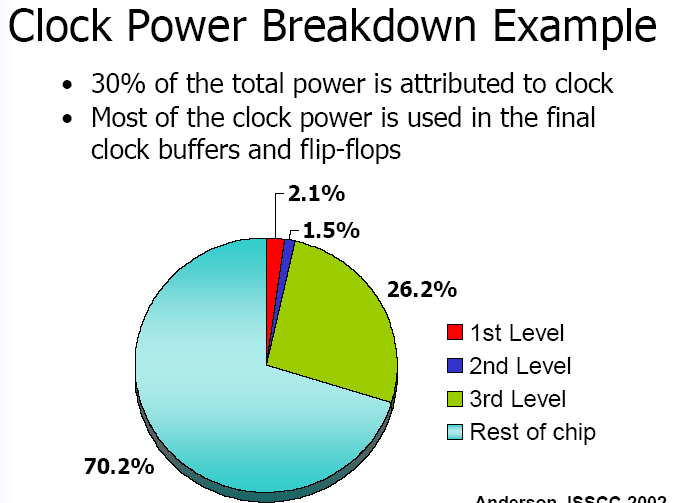 SPEED
Operate vdd at half rails
Data should operate at full rails
Low vdd clock trees
Multiple Supply Voltages
Smaller voltage to distribute the signal over the chip, and then converting this low voltage clock signal back to a higher voltage at the utilization points
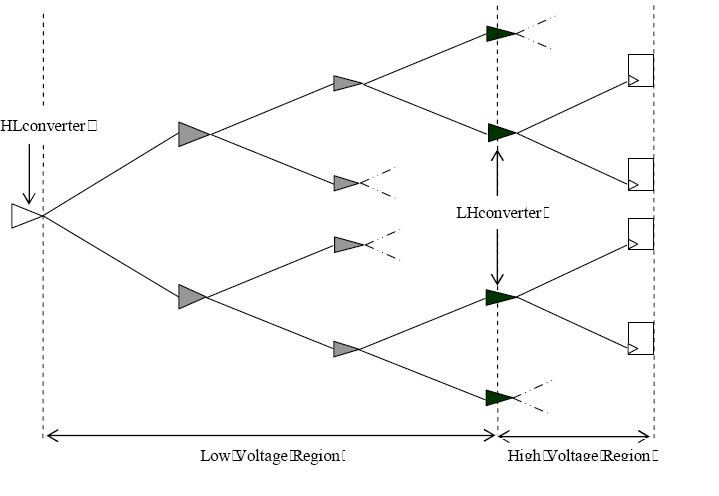 A Level Converter Using Multiple Supply Voltages
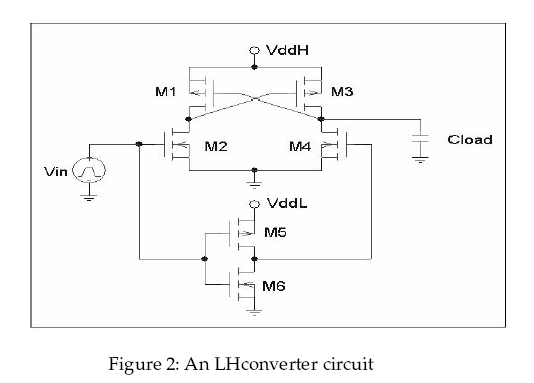 A Level Converter Using Multiple Supply Voltages
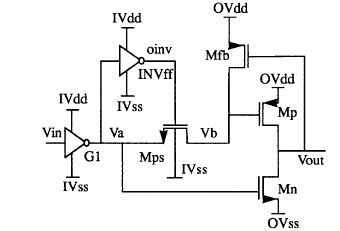 REDUCED SWING APPROACH
Level Converter Using a Reduced Clock Swing
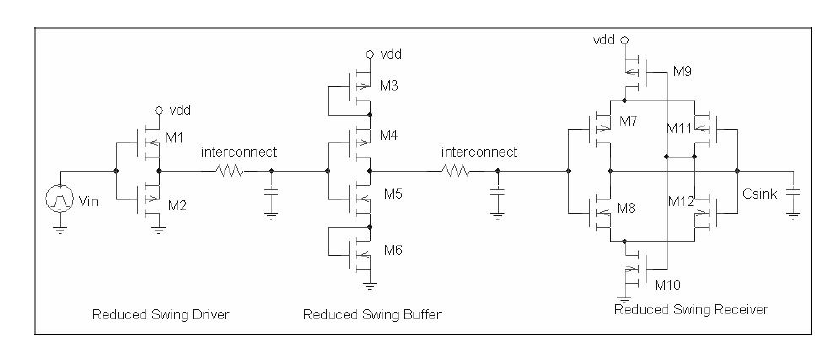 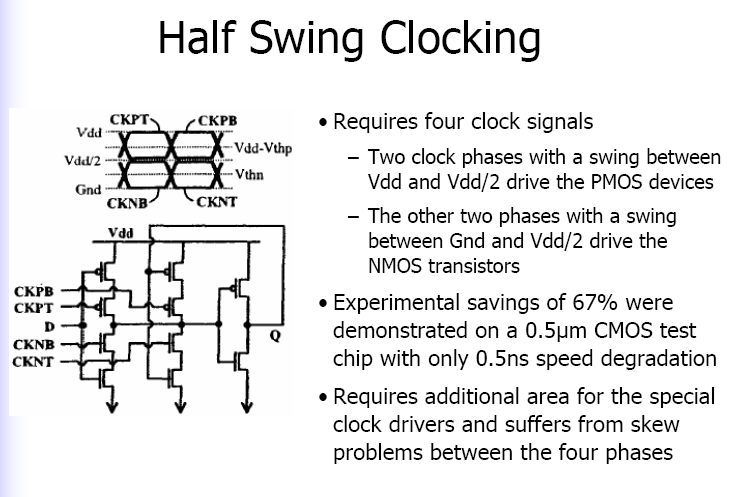 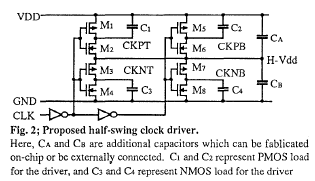 C1+CA     Vdd                                                 C1+CA   Vdd
Clk is low      H-Vdd=------------------------     Clk is high  H-Vdd=   ----------------------                    
                                    C1+C4+CA+CB                                         C2+C3+CA+CB
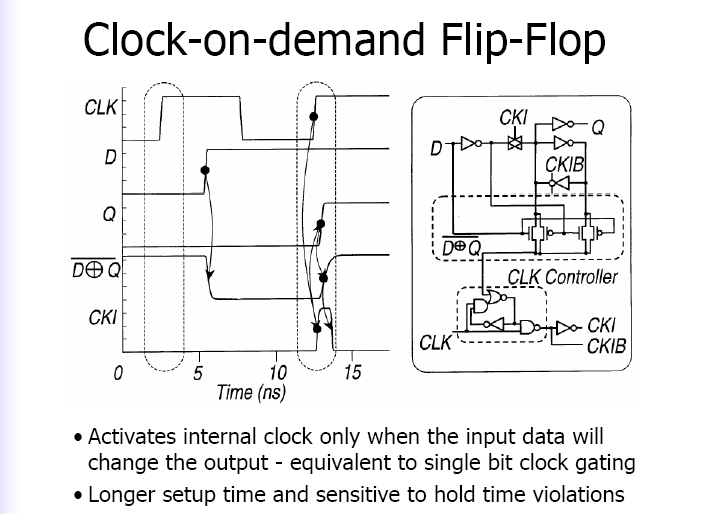 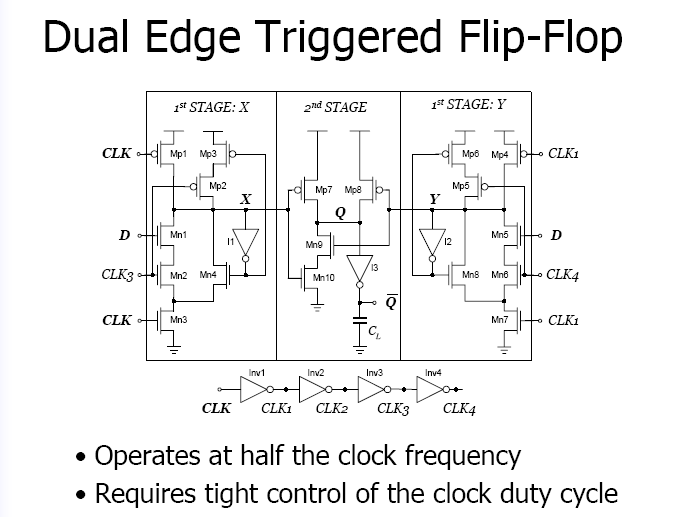 Clock gating
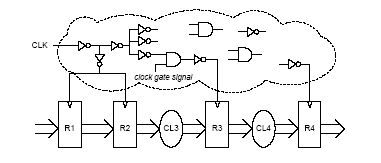 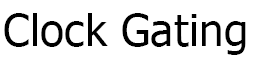 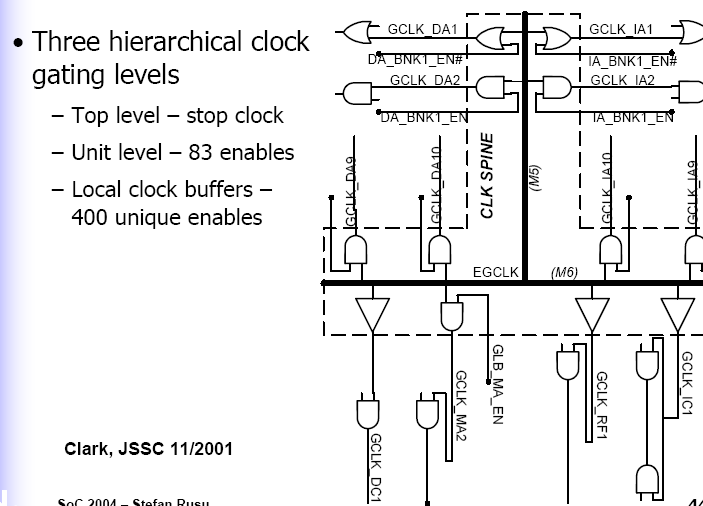